ОСНОВНОЕ ПОНЯТИЕ
ПРОИСХОЖДЕНИЕ
ГОСУДАРСТВО
ПРИЗНАКИ
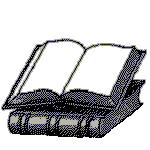 ФУНКЦИИ
Учитель обществознания 
Алексеев Михаил ВалерьевичМКОУ СОШ № 5 с. Шумное 
Чугуевского района 
Приморского края
ФОРМЫ
Государство – это особый институт 
политической системы, организующий, 
направляющий и контролирующий
совместную деятельность 
и отношения индивидов, 
общественных групп, классов.
Концепции происхождения государства
ТЕОРИЯ НАСИЛИЯ
ТЕОЛОГИЧЕСКАЯ
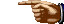 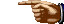 СОЦИАЛЬНО – 
ЭКОНОМИЧЕСКАЯ
ПАТРИАРХАЛЬНАЯ
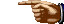 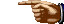 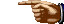 ОБЩЕСТВЕННЫЙ 
ДОГОВОР
Теологическая теория
Бог создал государство
Авторы: Фома Аквинский, Маритен, Мерсье
Патриархальная теория
Государство - продукт 
развития семьи
Авторы: Аристотель, Филмер,
Платон, Михайловский
Теория насилия
Государство - результат завоевания одного племени другим.
Авторы: Л. Гумплович, К. Каутский, Е. Дюринг
Общественный договор
Государство- результат договора между обществом и правителем
Авторы: Т. Гобс, Д. Локк, Ж.-Ж. Руссо и др.
Социально экономическая
Государство-результат экономического развития общества
Авторы: Л. Морган, К. Маркс, Ф. Энгельс
Формы государства
ГОСУДАРСТВЕННОГО УСТРОЙСТВА
ПОЛИТИЧЕСКОГО РЕЖИМА
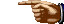 ГОСУДАРСТВЕННОГО ПРАВЛЕНИЯ
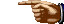 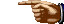 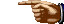 ПРАВОВОЕ ГОСУДАРСТВО
Формы государственного правления
Монархия
Республика
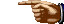 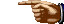 Монархия
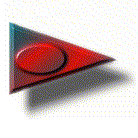 Форма правления, при которой власть передаётся по наследству
сословно – представительная
 абсолютная
 ограниченная (конституционная, парламентская)
Республика
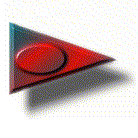 Форма правления, при которой власть избирается
президентская
 парламентская
 смешанная
Формы государственного устройства
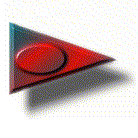 УНИТАРНАЯ
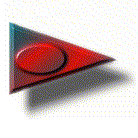 ФЕДЕРАЦИЯ
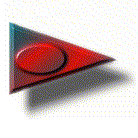 КОНФЕДЕРАЦИЯ
Унитарное государство – это простое, единое государство, не имеющее в своём составе иных государственных образований, обладающих политической самостоятельностью
Признаки:
- территория делится на административно – территориальные единицы , не обладающие  признаками суверенитета
- административно – территориальные единицы подчиняются центральным органам власти
- действует одна конституция , одна система высших органов власти
Федерация
 –это сложное союзное государство, возникшее в результате объединения ряда государств или государственных образований (субъектов федерации), обладающих относительной политической самостоятельностью;
это децентрализованное государство, в котором разграничивается компетенция между  центральными (федеральными) органами власти и органами его составных частей(субъектов).
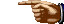 Признаки федерации:
- единое социально – экономическое  пространство, единая денежная  система, единое гражданство, единые для всех субъектов федерации органы государственной власти (федеральной), федеральная конституция и законы
- субъекты федерации имеют собственное административное деление, собственные конституции или уставы, законодательные и исполнительные органы
- разграничение полномочий между субъектами федерации и федеральным центром
Конфедерация  – это постоянный союз суверенных государств, созданный для достижения каких- либо общих целей (экономических, военных и др.)
Формы политического режима
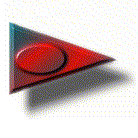 Демократия
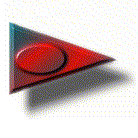 Авторитаризм
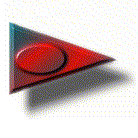 Тоталитаризм
Демократический режим –это политико – правовой режим, основанный на признании народа источником и субъектом власти
Авторитарный режим – это  политический режим, сохраняющий монополию на власть и контроль над политической жизнью государства, но не претендующий  на тотальный контроль над обществом.
Тоталитарный режим -  это политический режим, претендующий на полный контроль над личностью со стороны государства.
Правовое государство
Основные признаки:
Верховенство закона (закон над властью, а не власть над законом;

Равенство всех перед законом;

Разделение властей на законодательную, исполнительную и судебную;

Гарантированность прав и свобод граждан
Функции государства
ВНУТРЕННИЕ
ВНЕШНИЕ
Охранительные
Оборонительные
Регулятивные
Внешнеполитическая деятельность
Признаки государства
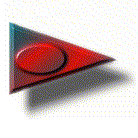 Наличие аппарата власти
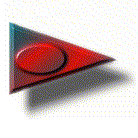 Территория, подчинённая власти
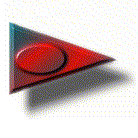 Суверинетет
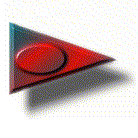 Система права
Презентация по теме «Государство» предназначена для изучения в 8-9 классах и подготовки к ЕГЭ в 11 классе. Используя данную интерактивную презентацию учащийся может самостоятельно изучать (повторять) материал по данной теме, выбирая необходимые вопросы темы.
Презентация подготовлена на основе учебника «Обществознание» 10 -11 класс под ред. Л.Н. Боголюбова